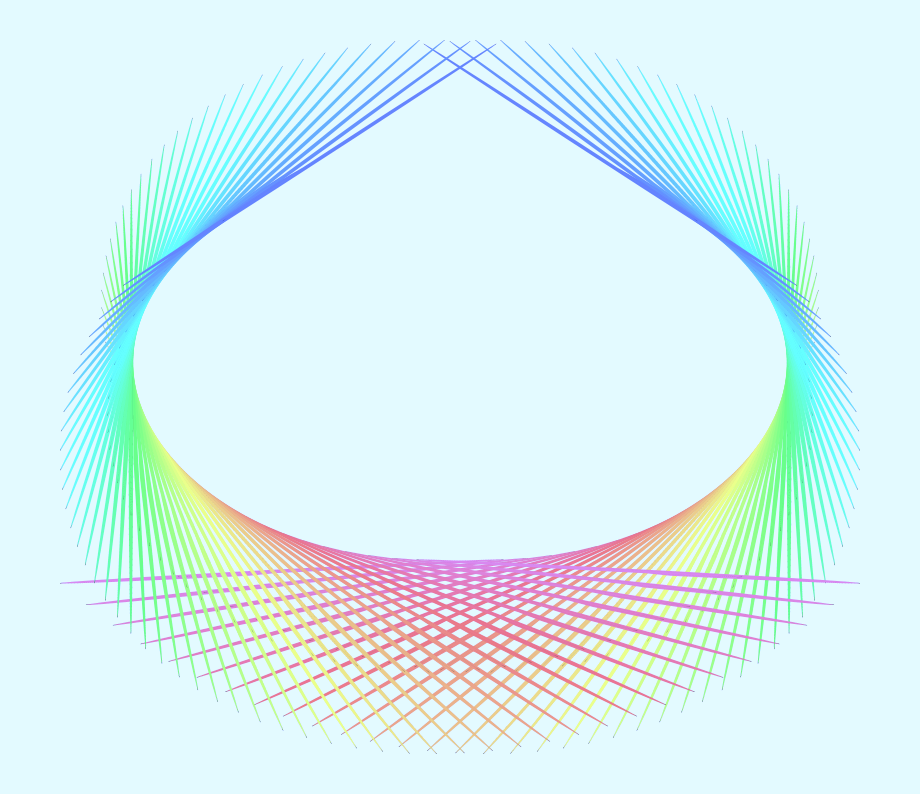 !
Day 1
English

Activity 1: Read the information about cave elves and/or listen to the information.
https://soundcloud.com/talkforwriting/whisperer/s-im7KkHzc880
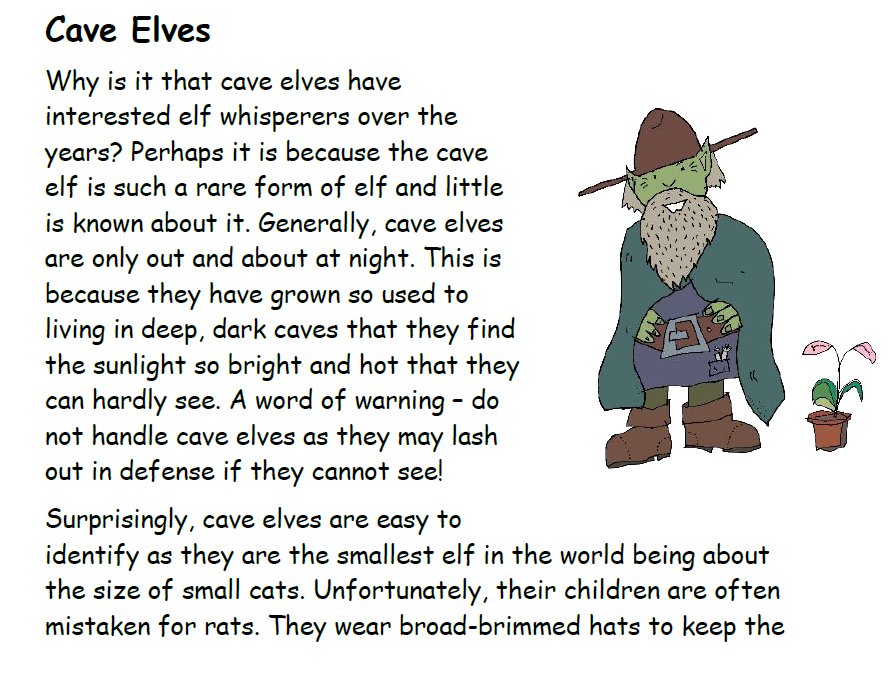 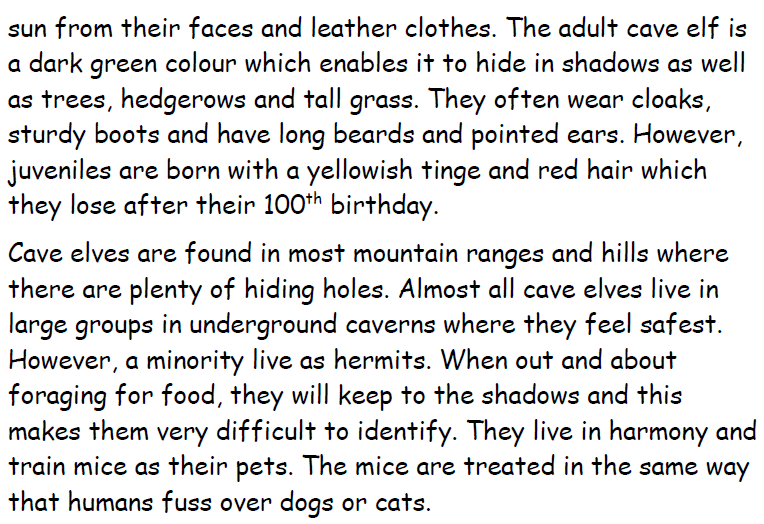 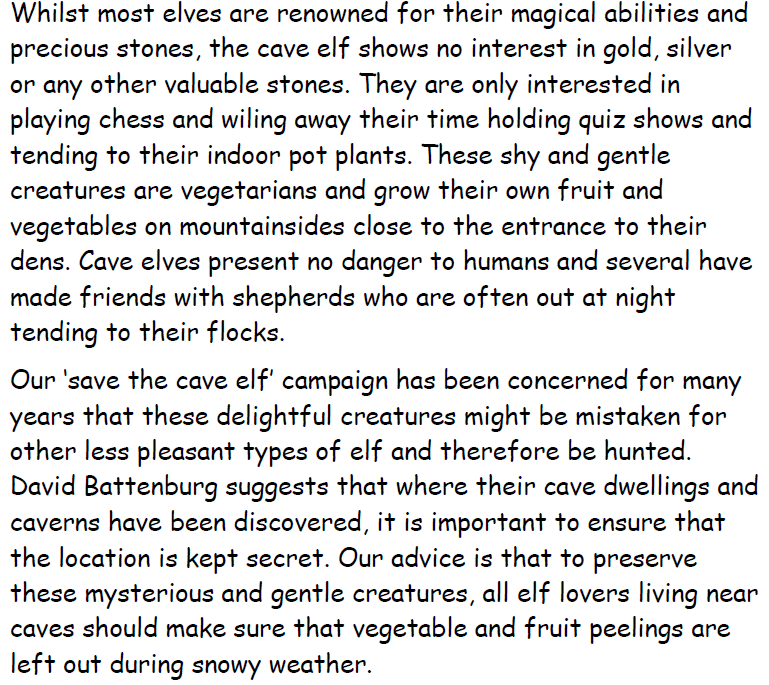 Activity 2:
Draw a cave elf and label them using the information from the text.
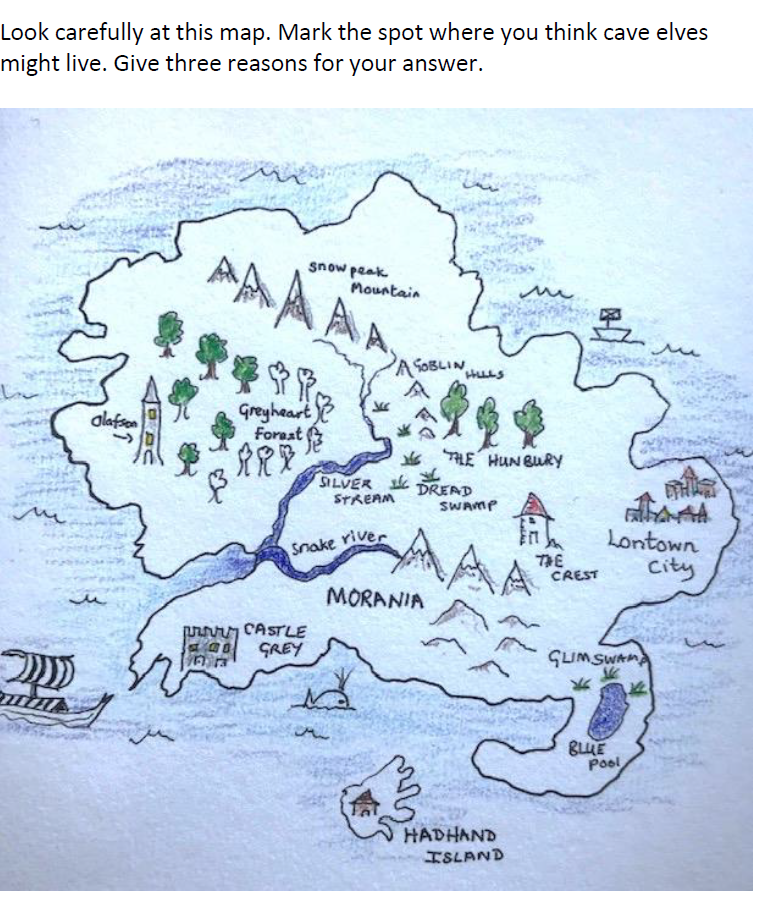 Activity 3:
Activity 4:
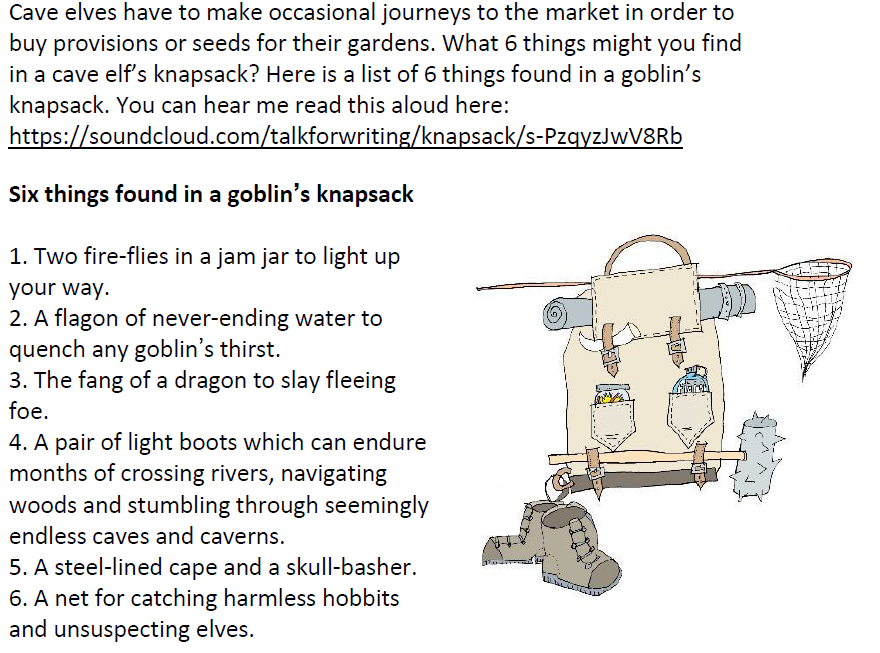 Day 1
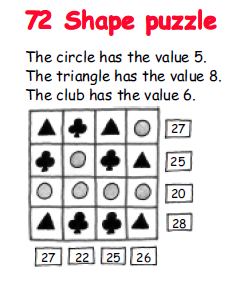 Have a go at these problems.
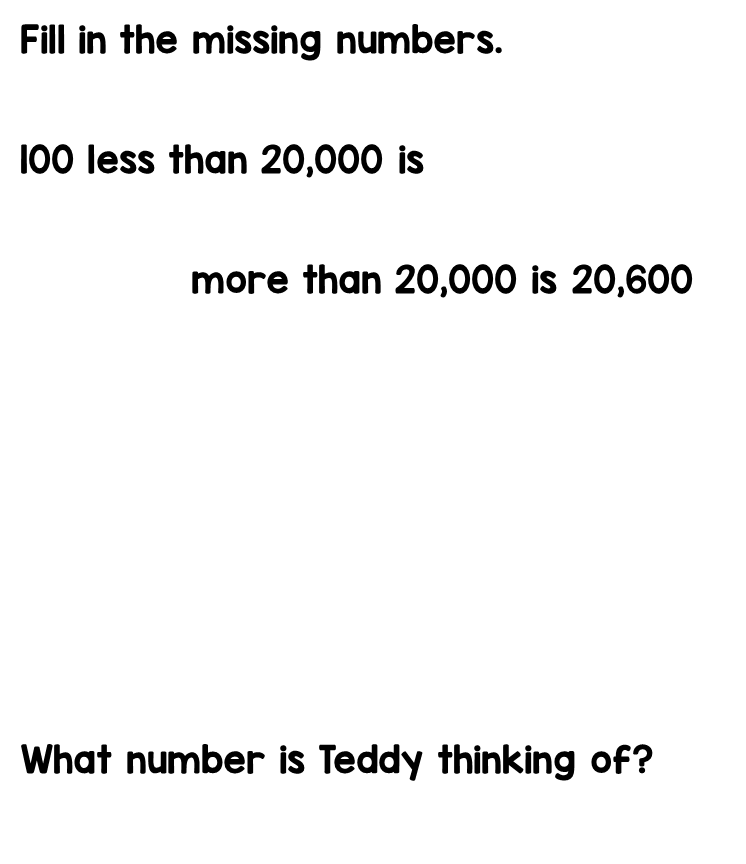 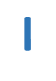 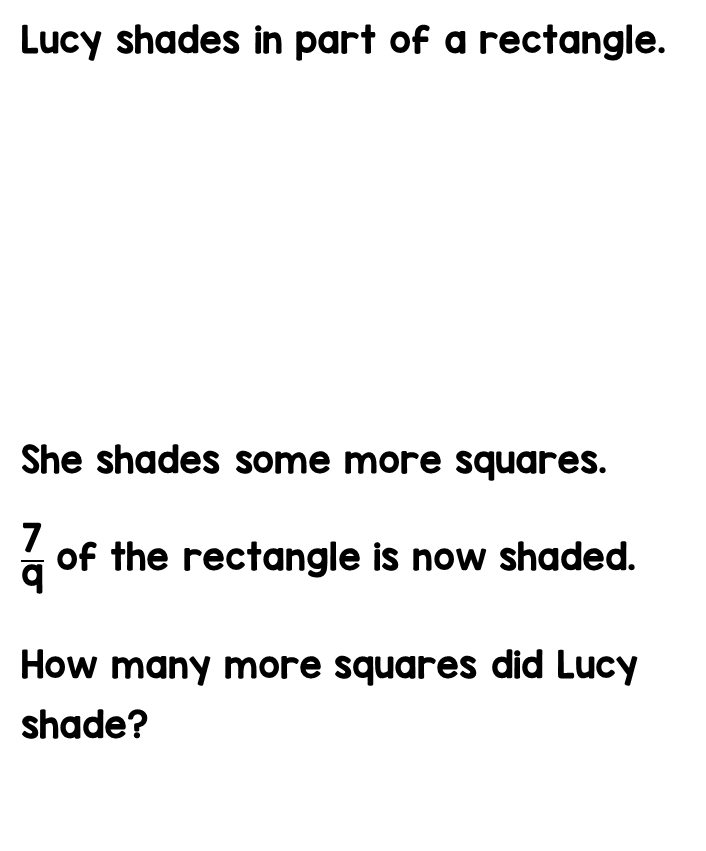 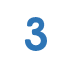 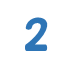 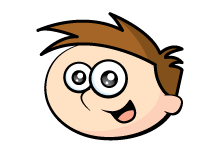 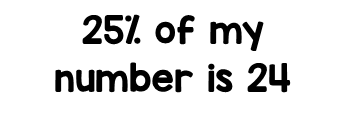 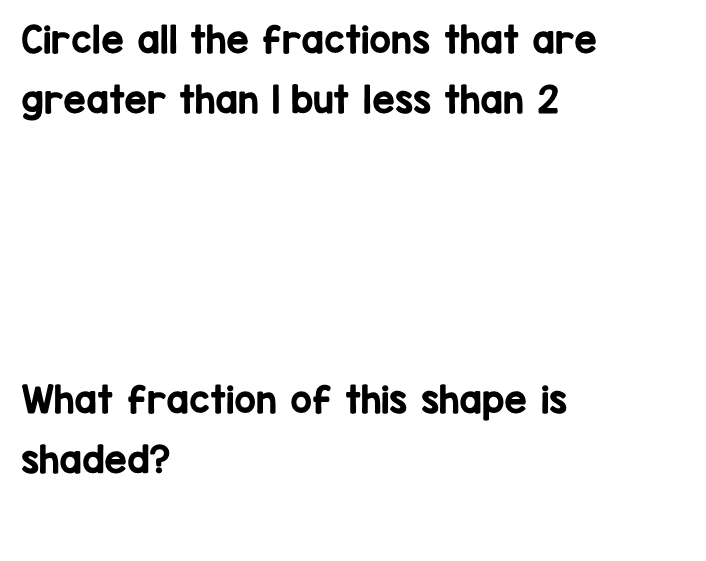 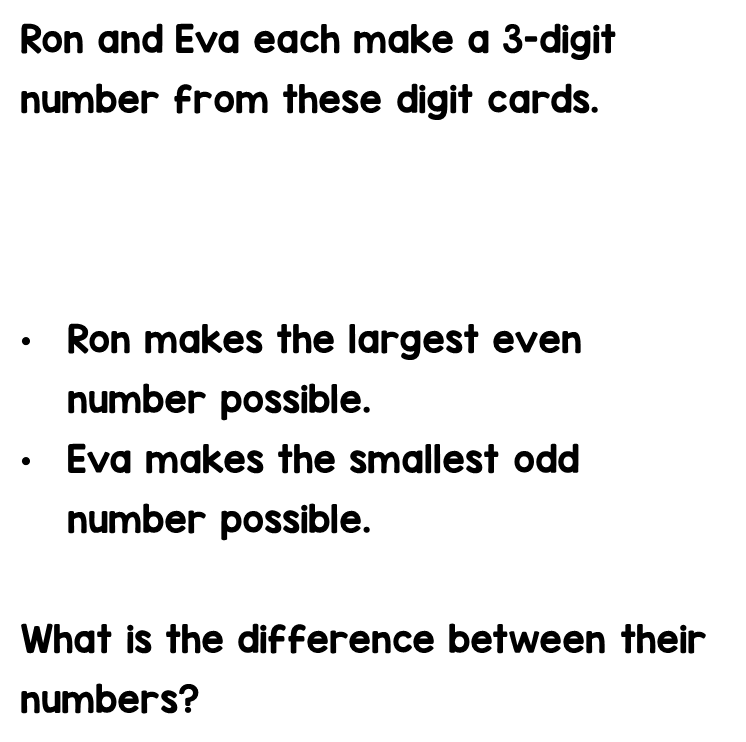 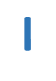 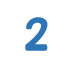 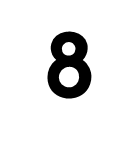 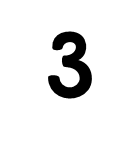 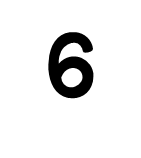 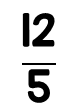 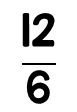 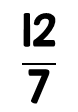 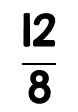 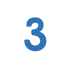 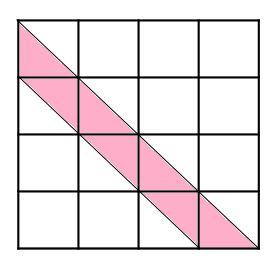 Outdoor learning

Make a simple obstacle course, using things from around the house or from the garden. Talk about what would be safe to use and what might not be safe to use. Are there rules to your obstacle course? Can you think of instructions on how to complete your obstacle course?
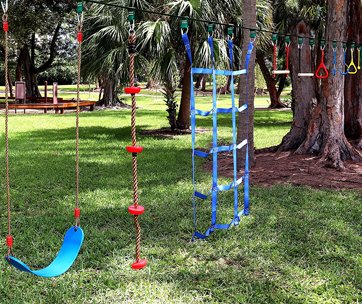 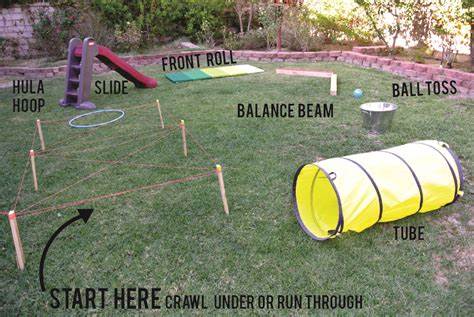 Active Learning!
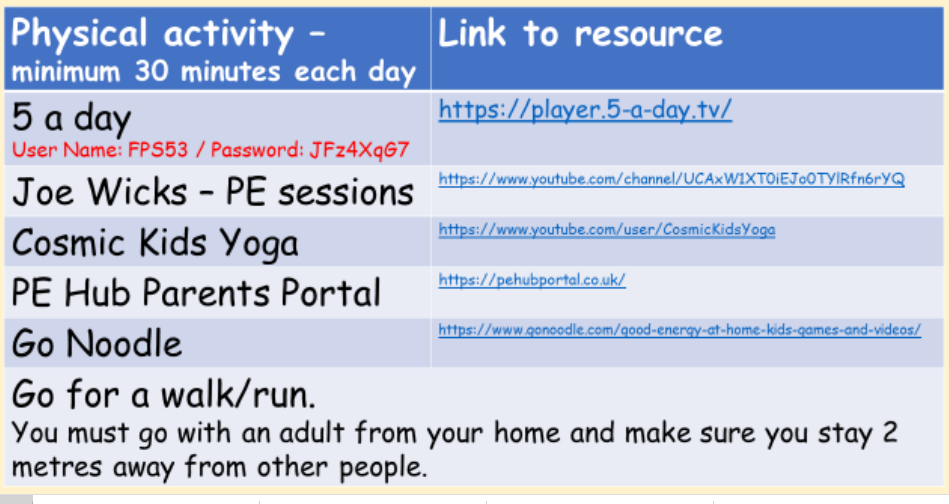 Guided reading- read the information and have a go at answering the questions on the next page.
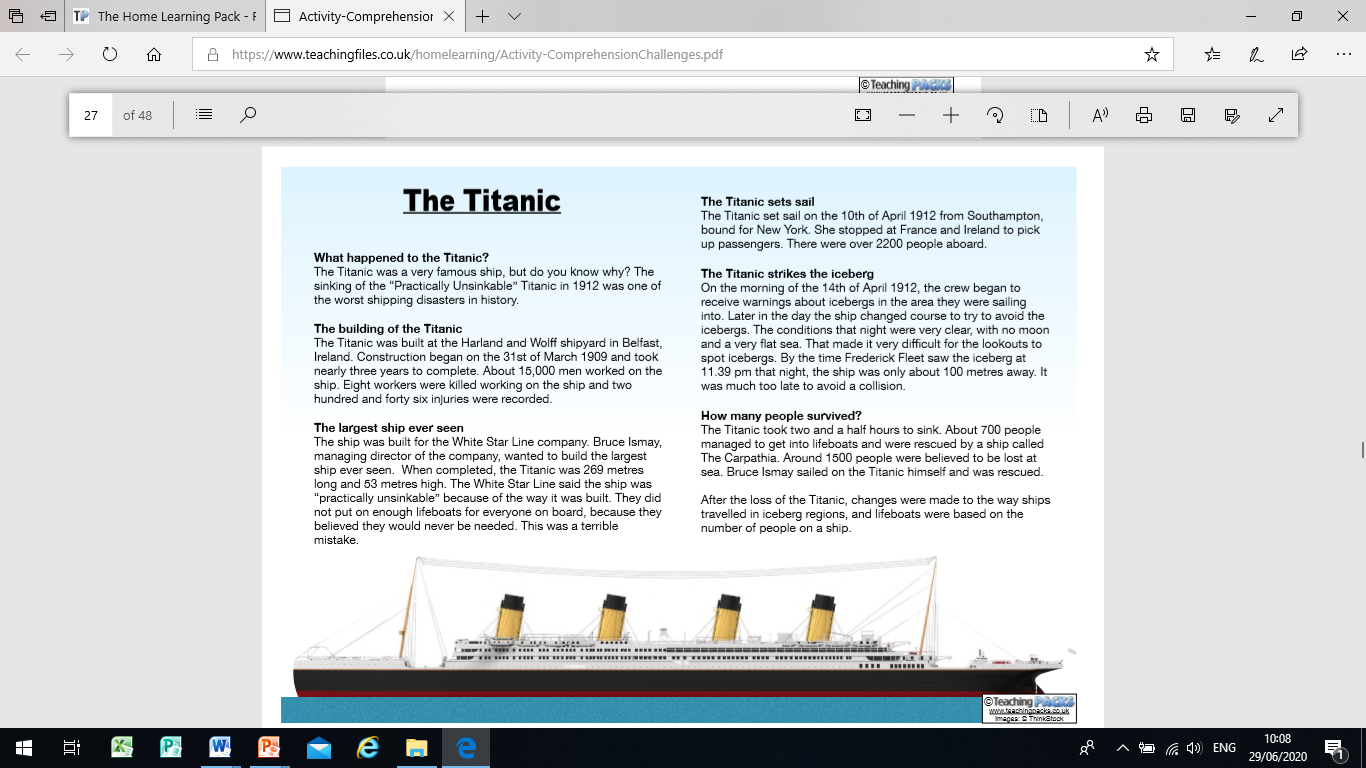 Quick read
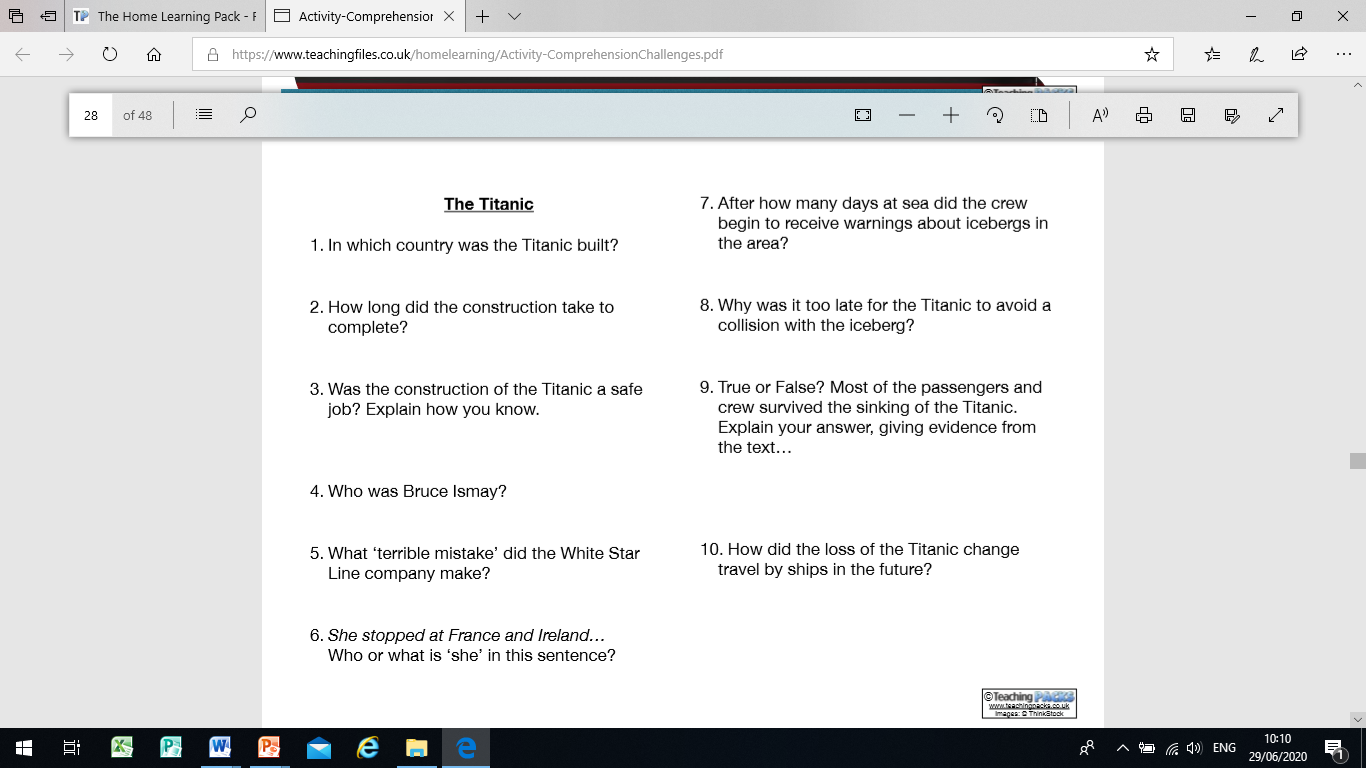